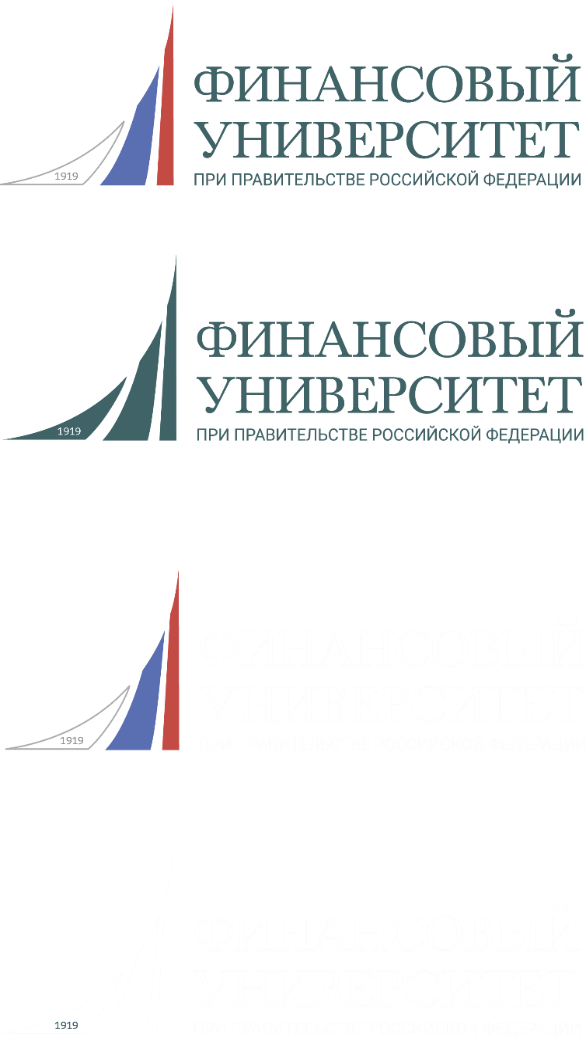 Диплом магистратуры Финансового университета при Правительстве РФ – это отличный трамплин для дальнейшего карьерного роста
На Факультете экономики и бизнеса реализуется магистерская программа по направлению Туризм 43.02.04 «Управление туризмом":
✅ 2 насыщенных года в атмосфере гостеприимства, доброжелательности, любви и комфорта в большой семье Финансового университета;
✅ 18 бюджетных места приема, государственная аккредитация программы, занятия в вечернее время;
✅ фундаментальная подготовка одного из старейших вузов страны, с одной стороны, и с другой стороны - практическая направленность программы с применением современных образовательных технологий;
✅ обмен информацией, мастер классы, круглые столы, проектные семинары от наиболее компетентных отраслевых специалистов, руководителей и ведущих экспертов, топ- менеджеров предприятий сферы туризма и гостеприимства, разработка проектов под руководством практиков, открытость и сотрудничество педагогов;
✅ практика и стажировка в ведущих туристских и гостиничных компаниях России и мира, территориальных органах власти, а также в зарубежных вузах-партнерах.